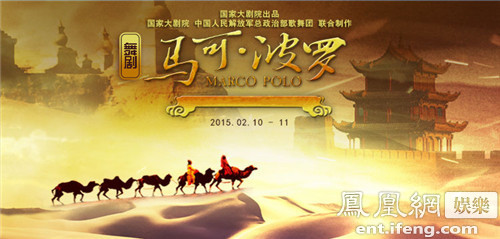 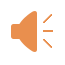 U8L3 Marco Polo
Song: A Place called Xanadu
Singer：Teri Wood
Editor: 刘星雨
学号：20162180141
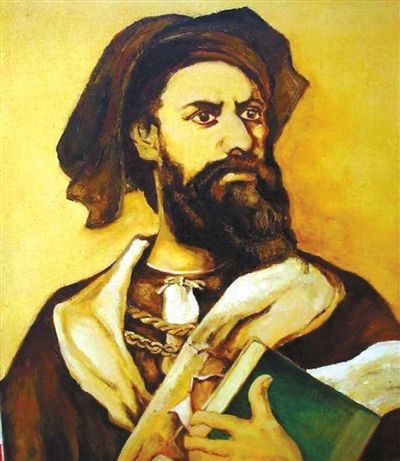 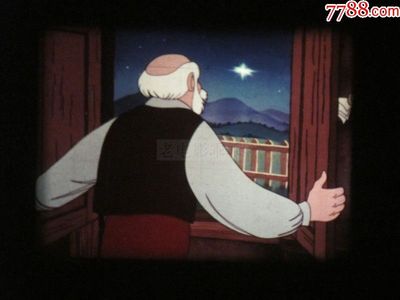 If you look to the east you'll see a new star
Shining high in the evening sky for you
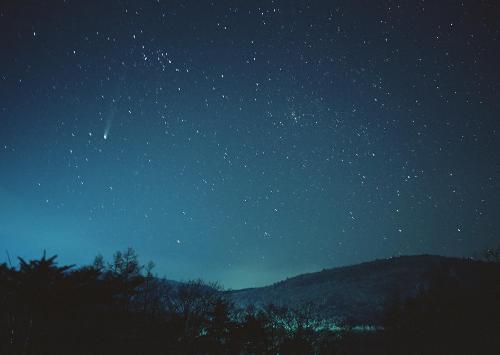 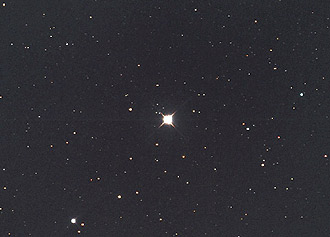 You'll see that star no matter where you are
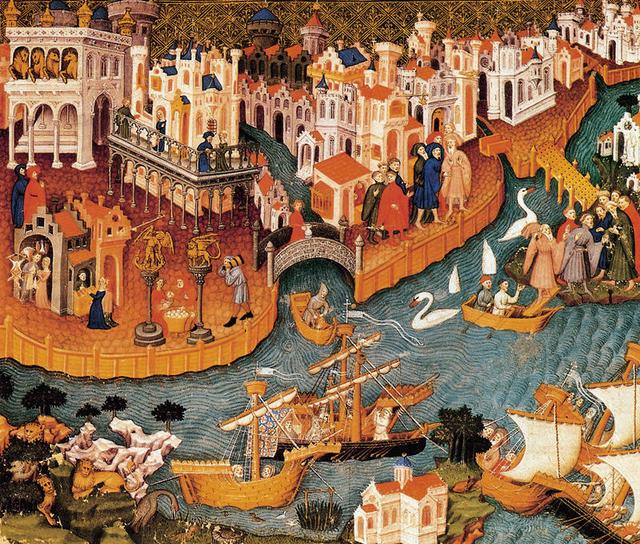 If you've a heart that's brave and true
You will go on a journey filled with wonders
Off to places beautiful and new
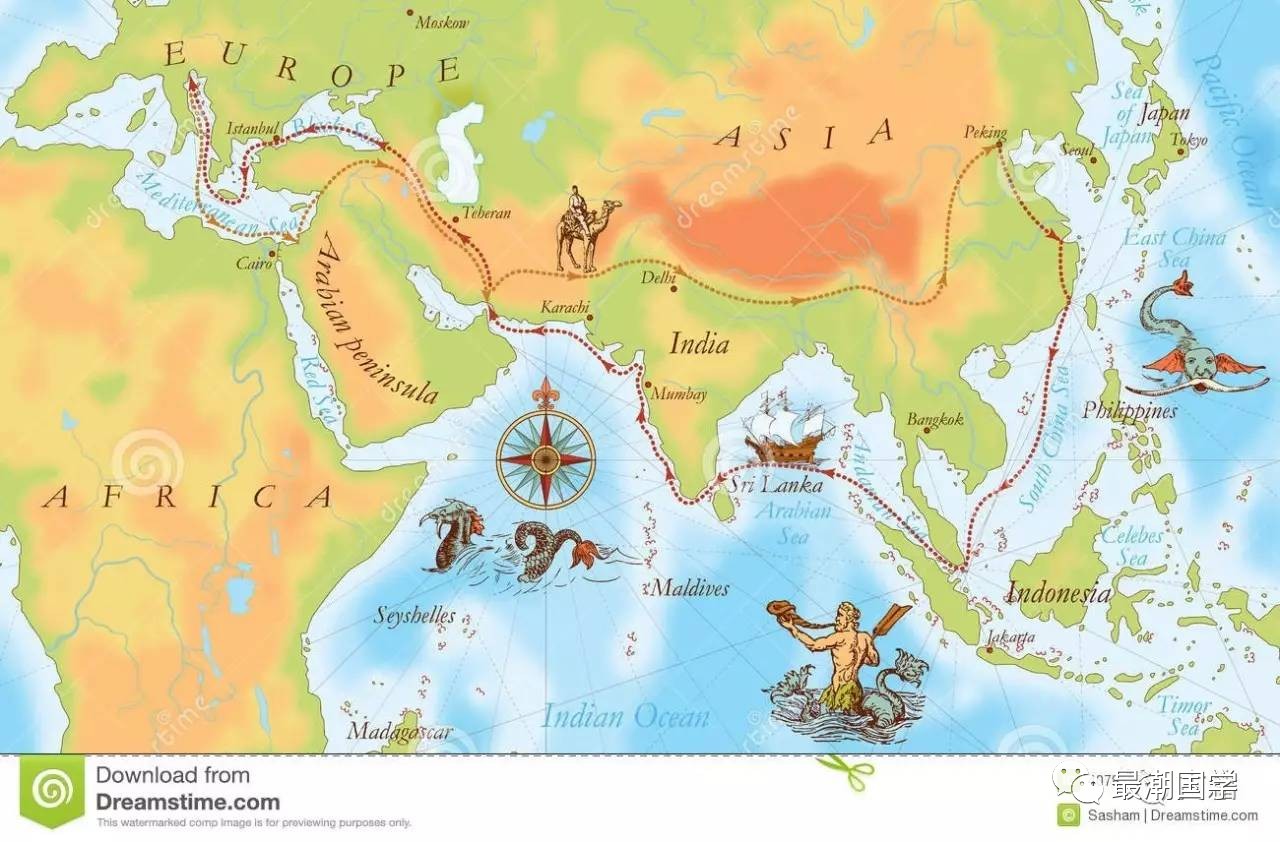 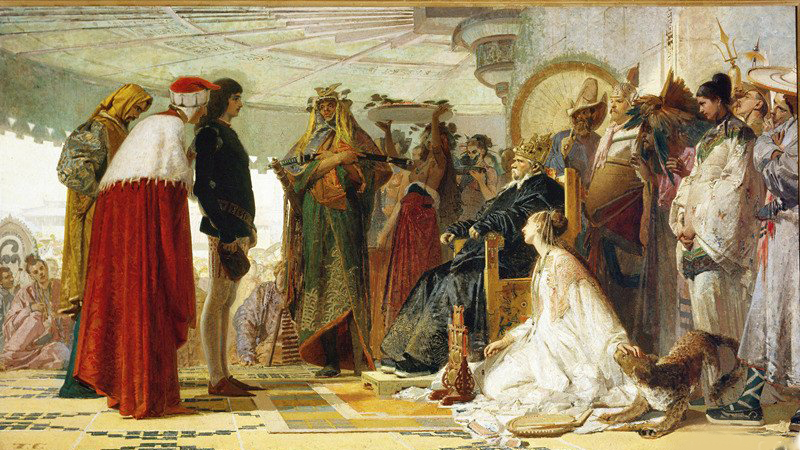 You'll find your way by trying every day
To reach a place called Xanadu
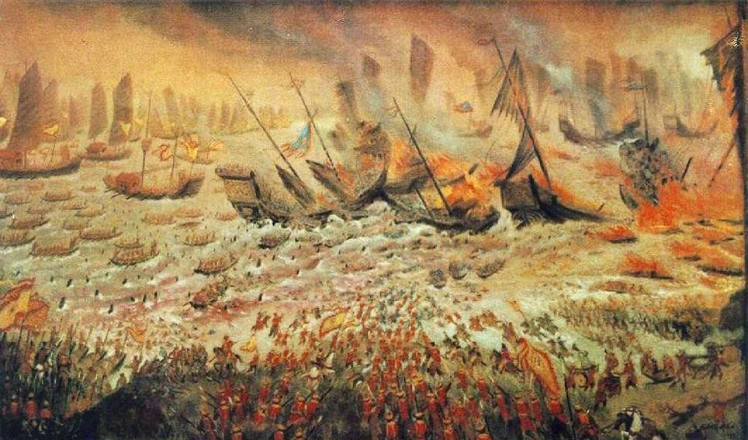 Got the world to showing many wonders 
And the field that heading you are not worn
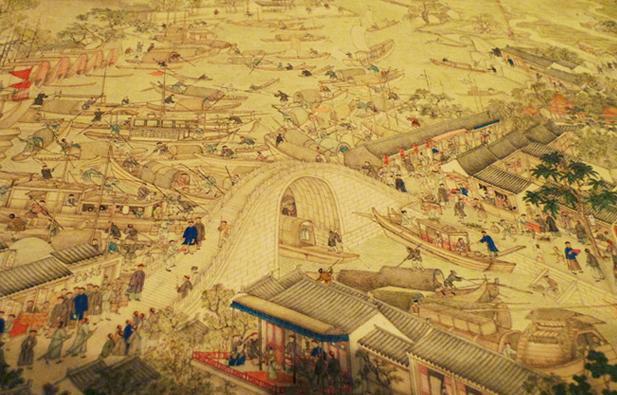 You’ll find what’s true and what life really means to you
So let your heart and spirit soar
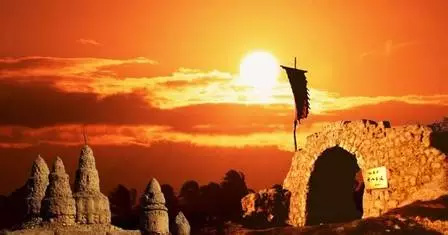 Go with courage strength and understanding 
Now that I will always think of you
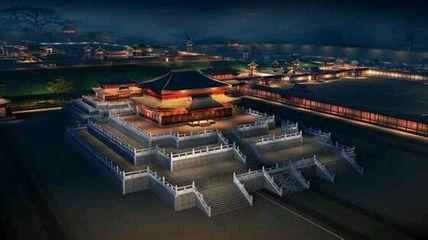 A way so far no matter where you are
Your heart remains in Xanadu